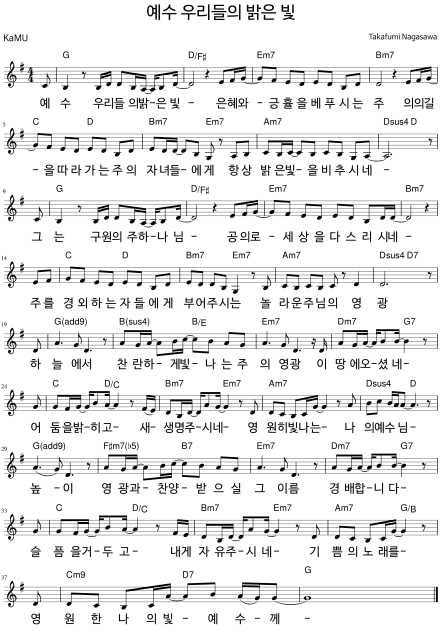 간주 후
1번만 부르고 마무리
2023. 12. 24
간주 후
후렴
반복하며 마무리
간주 후
1번만 부르고 마무리
2023. 12. 24
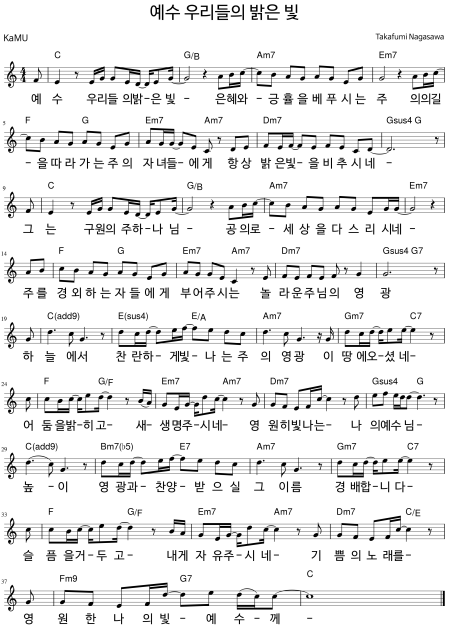 간주 후
후렴
반복하며 마무리
간주 후
1번만 부르고 마무리
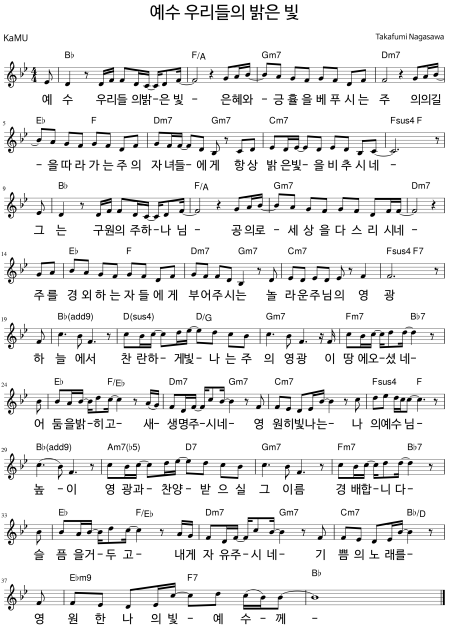 2023. 12. 24
간주 후
후렴
반복하며 마무리